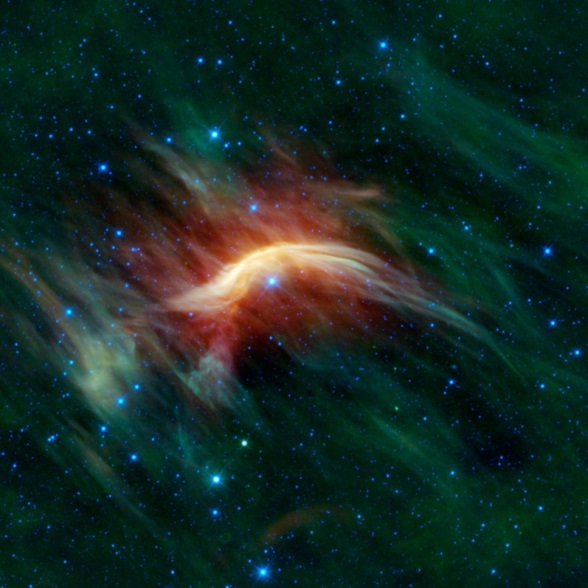 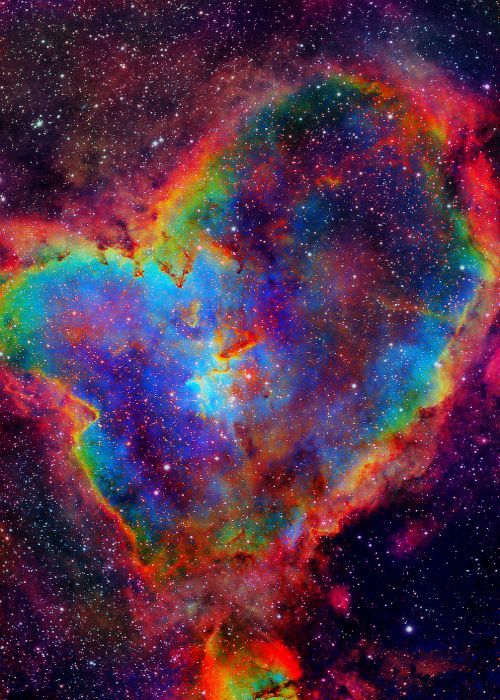 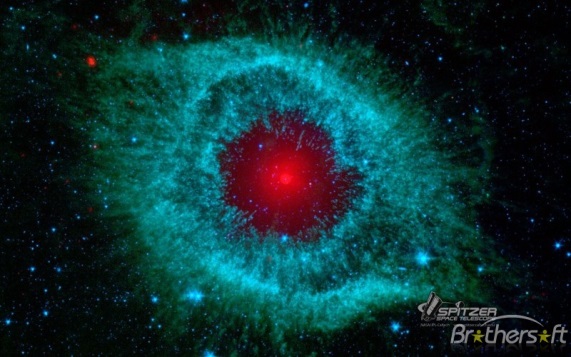 A Common
      Mission Language
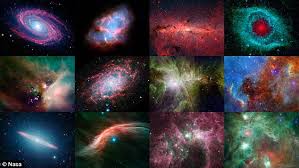 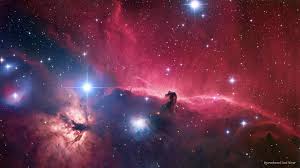 CHARISM
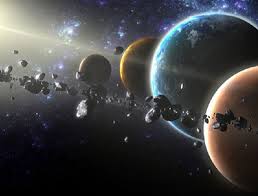 MISSION
MINISTRY
MINISTRIES
(works of service)
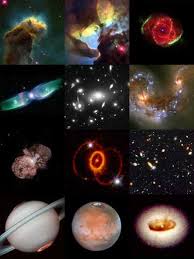 SPONSORED
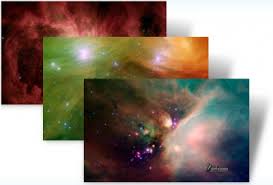 CSJ MISSION
NETWORK
2
The Call to Mission
A Word   by Emily Dickinson
A word is dead
when it is said
some say.

I say it just begins
to live
that day.
Language of the Heart/Art
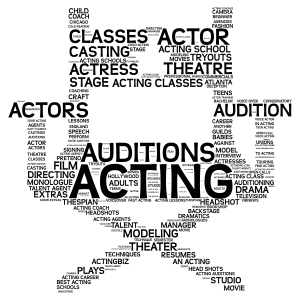 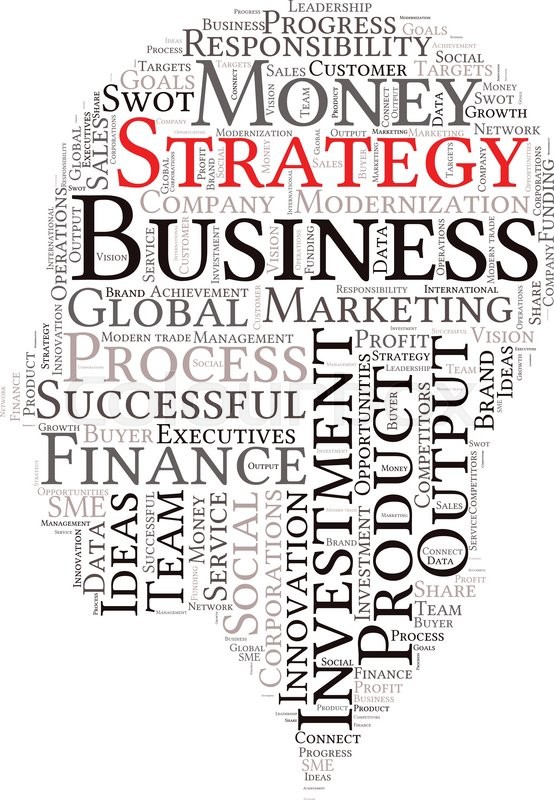 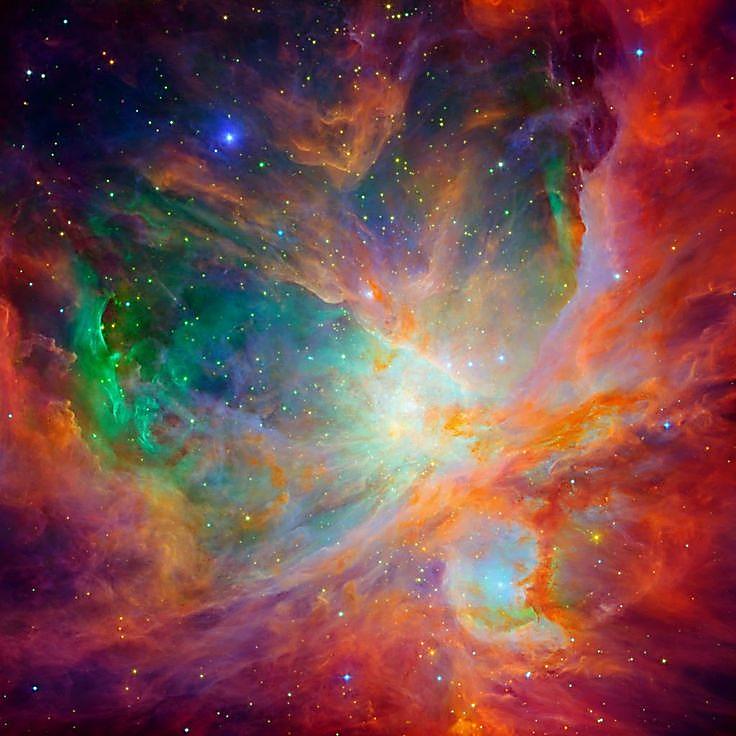 CHARISM
God-given gift or grace
impels us from the INSIDE
to live the mission
in service to the common good
UNITY
5
The Call to Mission
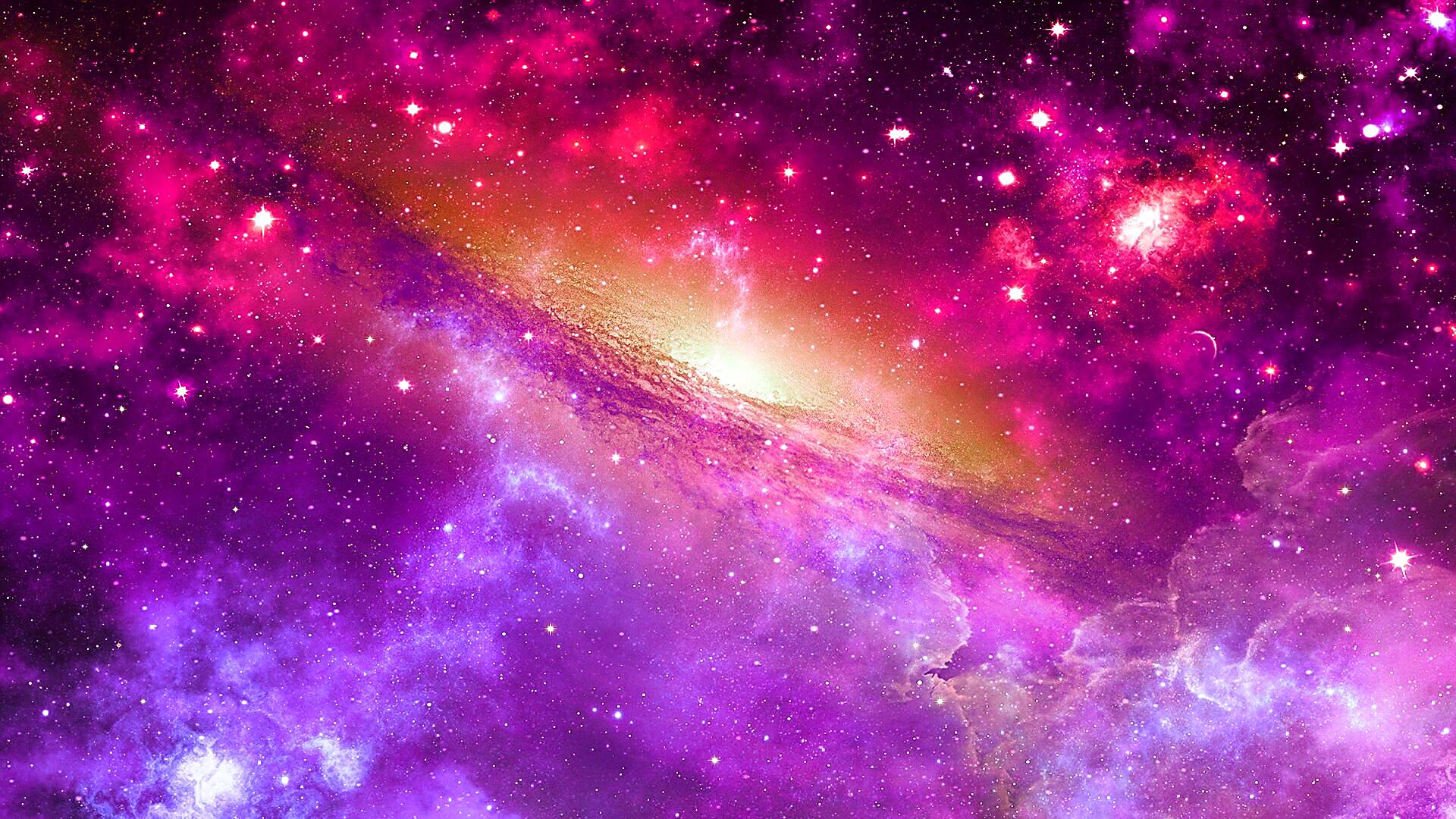 MISSION
Our purpose and goal
The Charism made manifest
why we exist
6
The Call to Mission
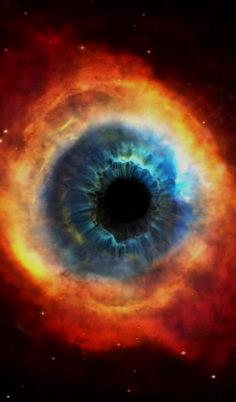 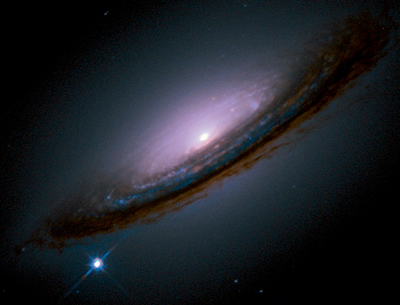 UNITY
to live and work to bring all into union
with God and with one another
to live and work that all may be one
to draw all into one
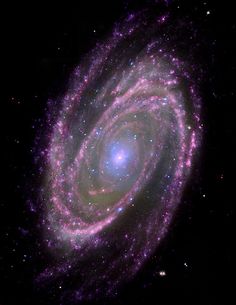 to live and be communion
to do the work of unioning love
7
The Call to Mission
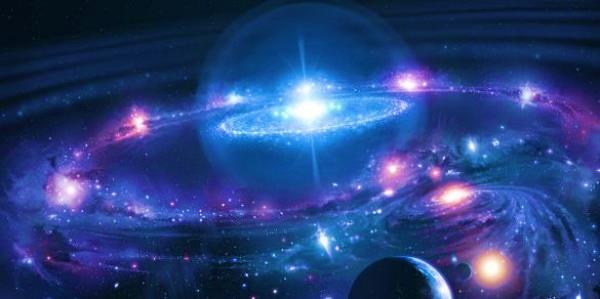 Our Mission: fostering union
God . . . ourselves
2. neighbor with neighbor
3.  neighbor with God
8
The Call to Mission
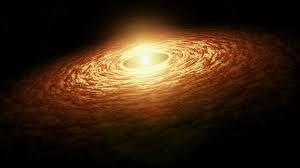 Union with God and neighbor:
one interwoven movement
9
The Call to Mission
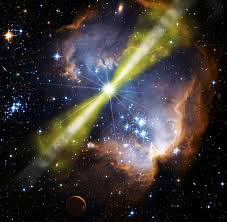 Ministry:  
How I live out the mission
About being in relationship
the quality of our presence . . .
our manner of relating
10
The Call to Mission
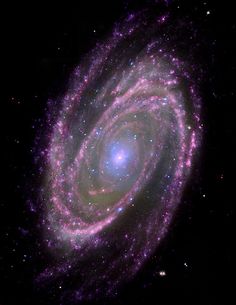 How I further the mission of Unity
Quality of your PRESENCE

Your manner of RELATING

Conscious and Intentional

With every kind of neighbor and Earth herself
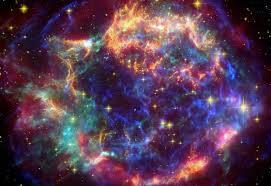 “Every kind of neighbor . . .
without distinction”
12
The Call to Mission
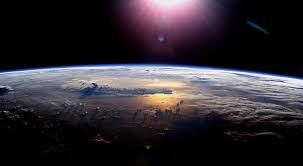 In and through the ordinary
day by day . . . person by person
13
The Call to Mission
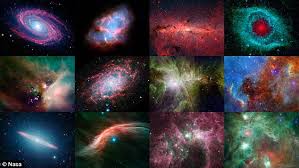 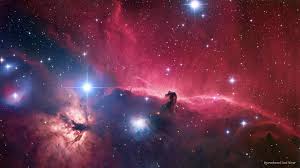 CHARISM
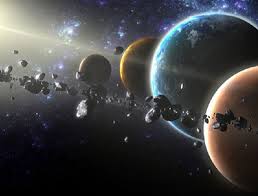 MISSION
MINISTRY
MINISTRIES
(works of service)
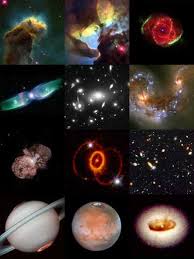 SPONSORED
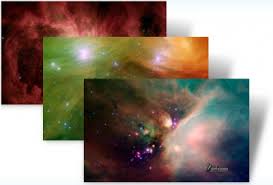 CSJ MISSION
NETWORK
14
The Call to Mission
impelled by the tradition
What about this mission resonates most with me personally or attracts me the most? Why?
 
What about this mission challenges me? Why?
 
What else do I want to say?
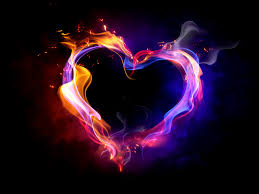 impelled by the tradition
For Large Group Sharing

As we reflect on this mission of unity together, what is happening in my head? In my heart?

What am I/what are we experiencing 
in our table group?
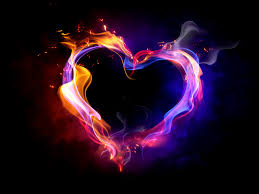